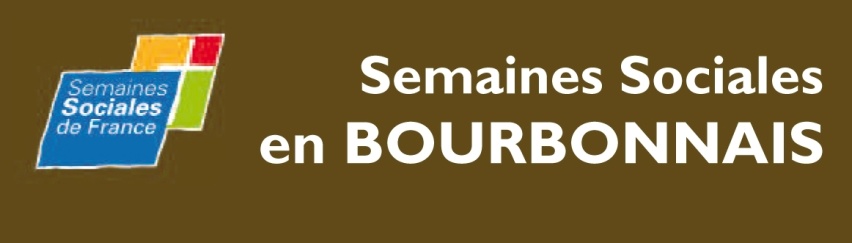 Les bourbonnais et l’EuropeQuelle Europe  ?
Accueil 
Jean-Marie de Vergnette,  pdt des S.S.B.
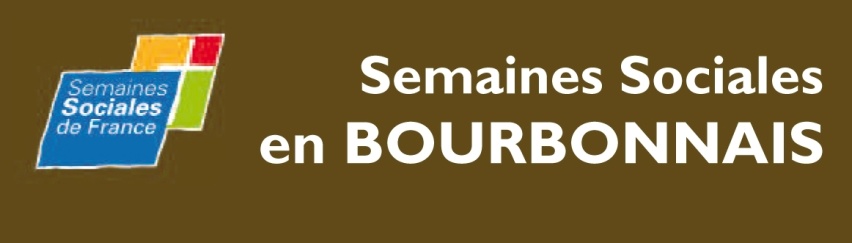 Les bourbonnais et l’EuropeQuelle Europe  ?
Les Semaines Sociales de France
Justice
Bien commun
Dignité de chaque être humain
Subsidiarité    -    Solidarité
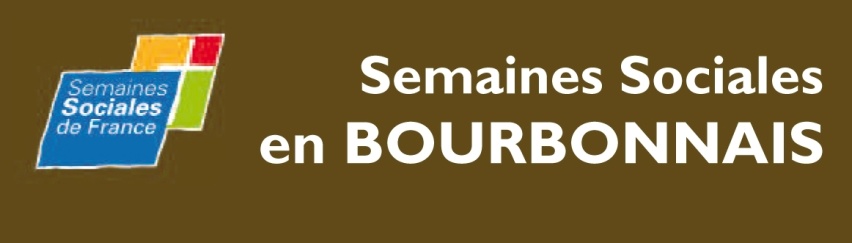 Les bourbonnais et l’EuropeQuelle Europe  ?
L’opinion de 300 bourbonnais  
par les étudiants 
de L’ IUT de l’Allier
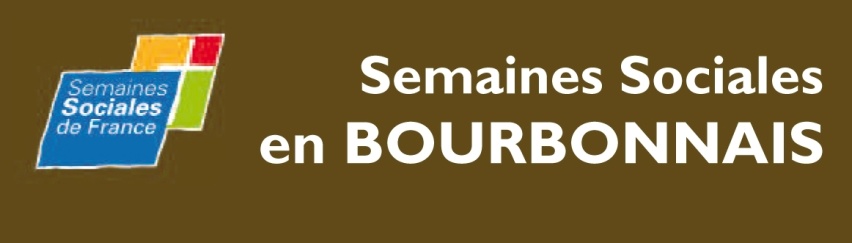 Les bourbonnais et l’EuropeQuelle Europe  ?
Pause  (20’)
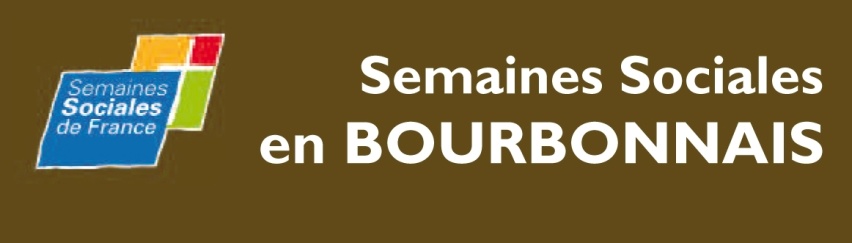 Les bourbonnais et l’EuropeQuelle Europe  ?
Joseph GUIMET
ex-membre du CESE
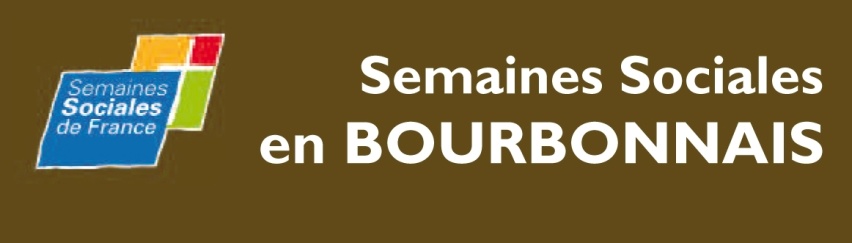 Les bourbonnais et l’EuropeQuelle Europe  ?
Stefan LUNTE 
Secrétaire du COMECE
Adjoint au maire de Moulins
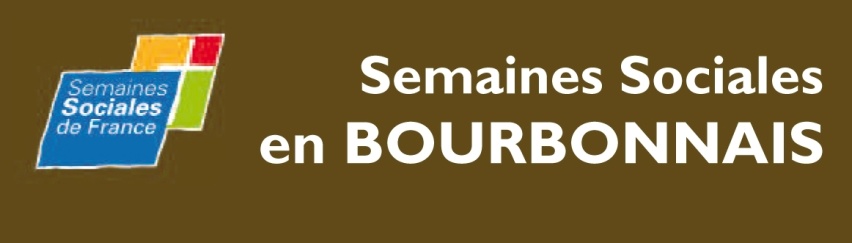 Les bourbonnais et l’EuropeQuelle Europe  ?
LE DÉBAT
L’IUT de l’Allier, Joseph GUIMET, Stefan LUNTE
Animation par Stefan LUNTE
Questions écrites (Béatrice Clément, François Milcent)
Questions orales
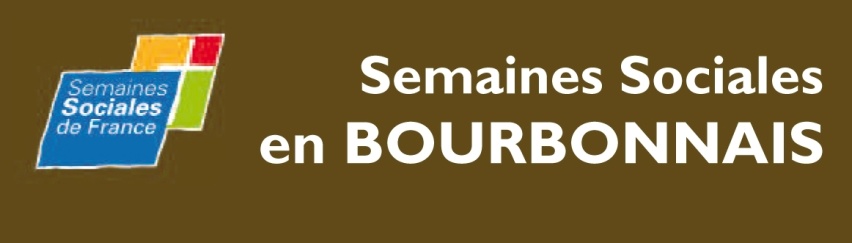 Les bourbonnais et l’EuropeQuelle Europe  ?
LE DÉBAT
Synthèse 
par Stefan LUNTE
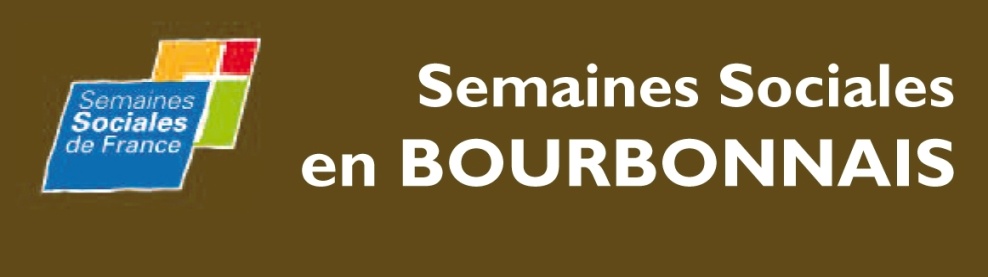 Les bourbonnais et l’EuropeQuelle Europe  ?
CONCLUSION
par François MILCENT 
Pdt. sortant des SSB